Bridging Languages in ICU4X
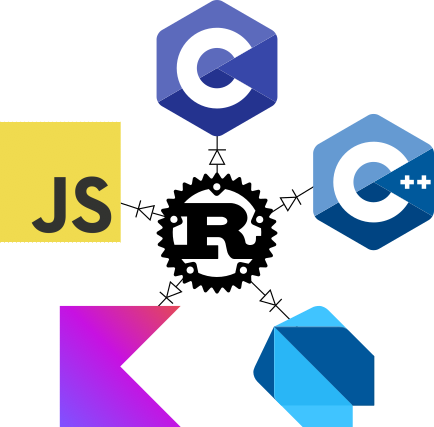 How Diplomat brings i18n to the Web and Beyond
Who am I?
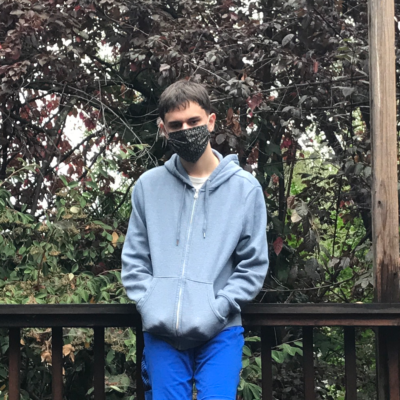 Tyler Knowlton
B.S. Computer Science: Game Design
Pursuing M.S. in Scientific Computing and Applied Mathematics
Google Summer of Code Contributor
~500 hours contributing to Diplomat
Talking to YOU about Diplomat
Sample Problem
Imagine a library with a large scope
Sample Problem
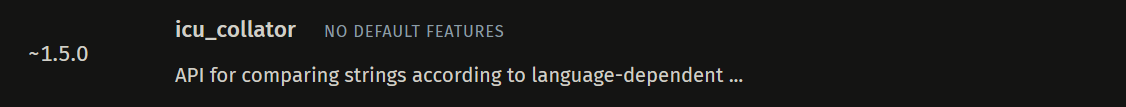 Imagine a library with a large scope
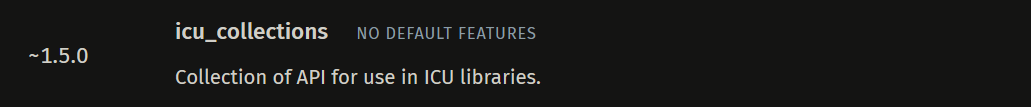 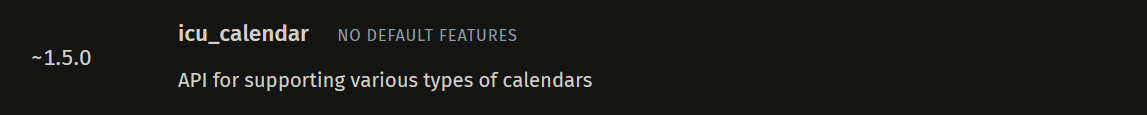 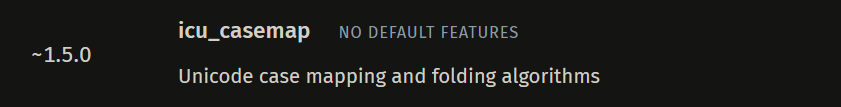 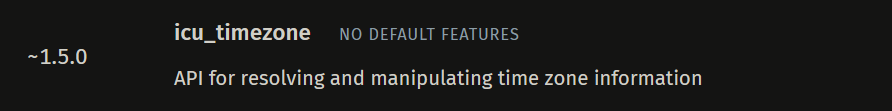 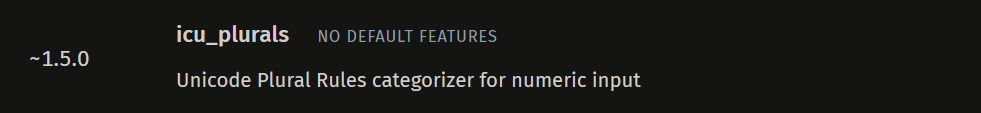 Sample Problem
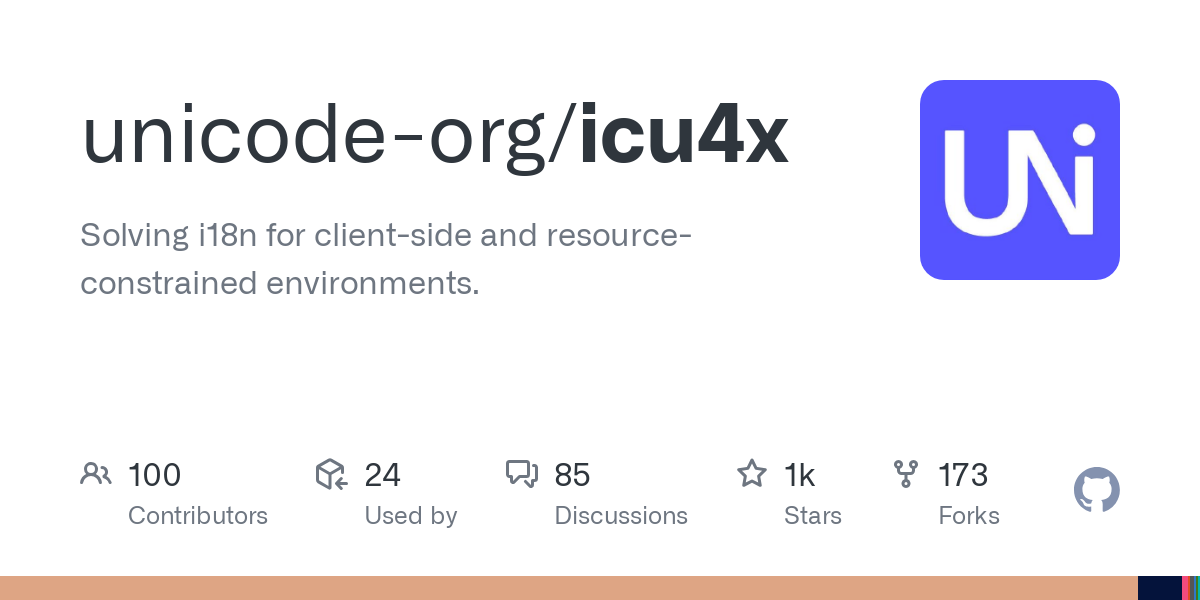 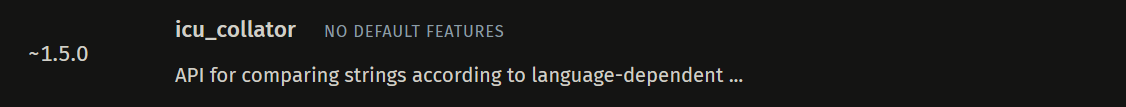 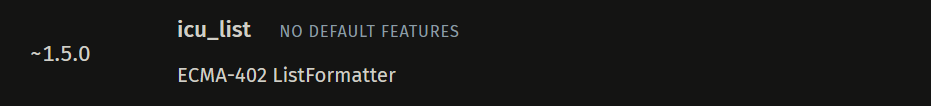 Imagine a library with a large scope.

It segments text! It formats times!

Associated cost: portability.
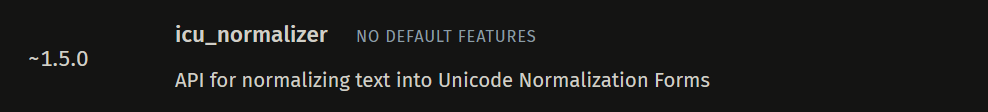 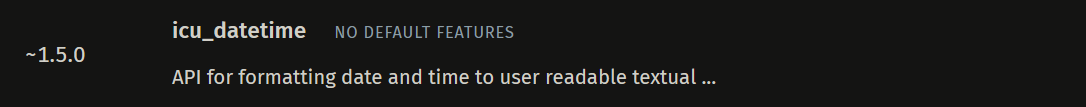 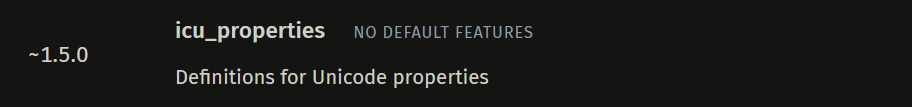 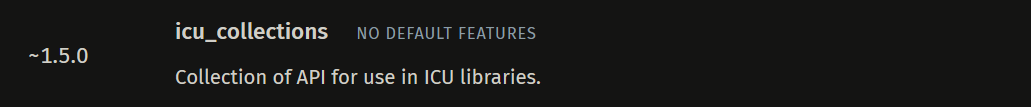 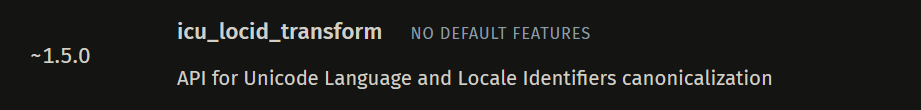 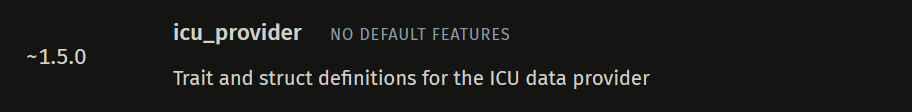 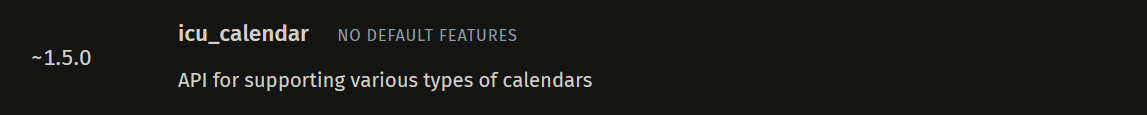 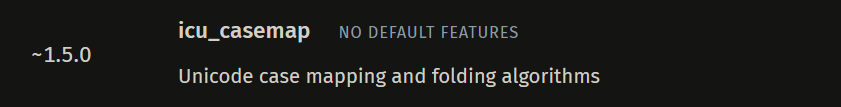 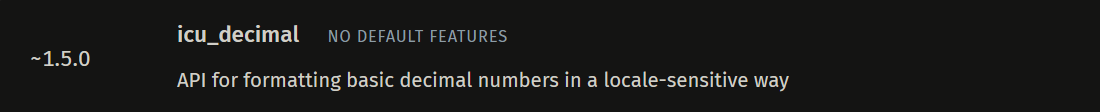 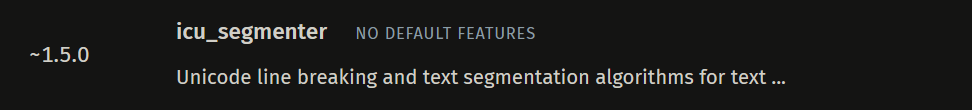 ICU4X
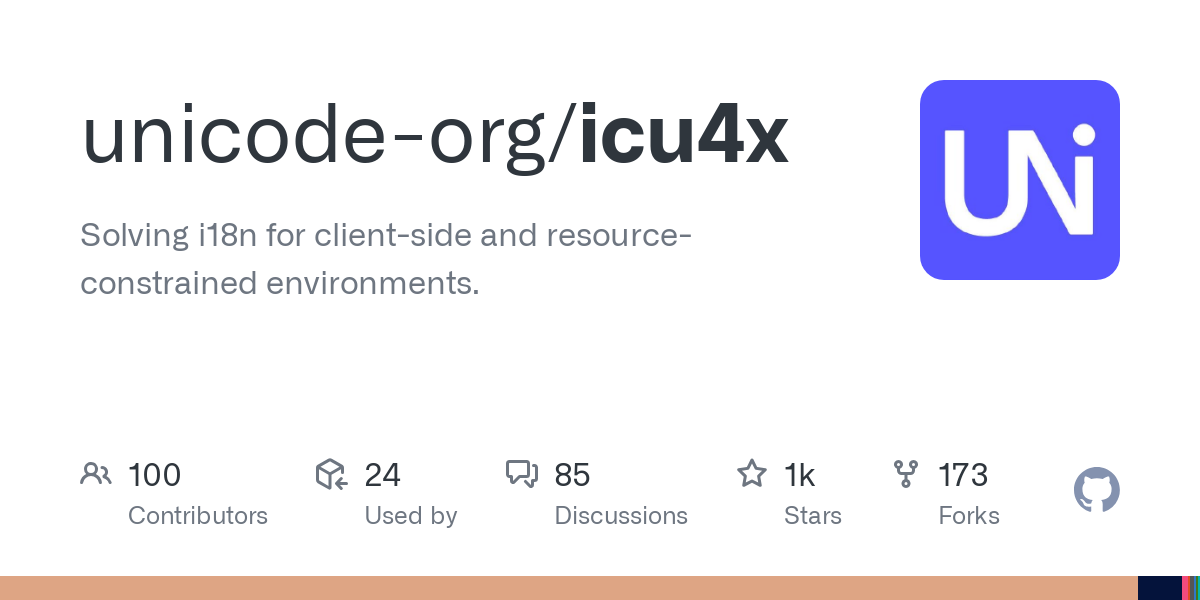 Library of smaller libraries, all in Rust

Scale creates portability problem
Portability
C (or Rust) provides a simple option: FFI bindings

Another cost: ABI binding generation
#[no_mangle]
pub extern fn "C" foo() {
    println!("Hello world!");
}
#include "<lib/external_def.h>"

int main() {
    foo();
}
const fs = require('node:fs');

const wasmRead = fs.readFileSync("./target/wasm32-unknown-unknown/debug/testlib.wasm");

function addition(wasmModule, a, b) {
    return wasmModule.addition(a, b);
}

WebAssembly.instantiate(wasmRead).then(
    (wasmModule) => {
        console.log(addition(wasmModule.instance.exports, 1, 10000));
    }
);
Challenges with ABIs: Bindings
#[no_mangle]
pub extern "C" fn addition(a : i8, b : i8) -> i8 {
    a + b
}
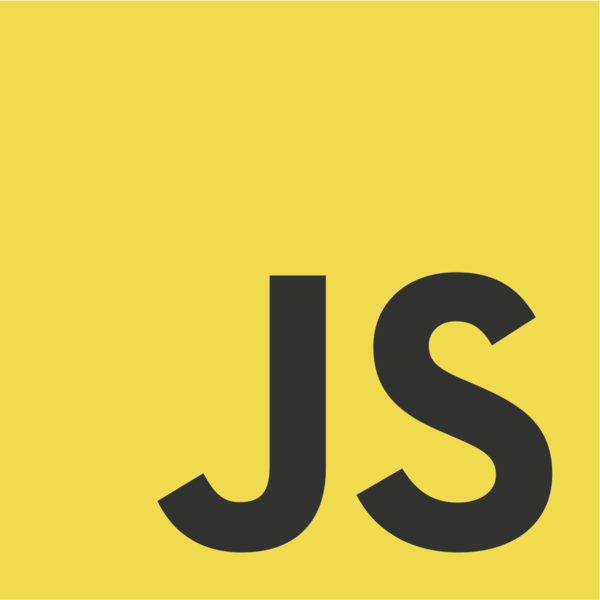 #include <stdint.h>
#include <stdio.h>

extern "C" int8_t addition(int8_t a, int8_t b);

int main() {
    printf("%i\n", addition(1, 5));
    return 0;
}
package dev.diplomattest.somelib;
import com.sun.jna.Callback
import com.sun.jna.Library
import com.sun.jna.Native
import com.sun.jna.Structure


internal interface TestLib: Library {
    fun addition(a : Byte, b: Byte) : Byte
}

class TestLibrary {
    companion object {
        internal var libClass : TestLib::class.java
        internal val lib: TestLib = Native.load("testlib", libClass)

        fun add(a : Byte, b: Byte) : Byte {
            return lib.addition(a, b)
        }
    }
}

fun main() {
    println(TestLibrary.add(0, 10))
}
@meta.RecordUse()
@ffi.Native<ffi.Int8 Function(ffi.Int8, ffi.Int8)>(isLeaf: true, symbol: 'addition')
external int _icu4x_FixedDecimal_new_mv1(int a, int b);

final class TestLib implements ffi.Finalizable {
    static int addition(int a, int b) {
        return addition(a, b);
    }
}

void main() {
    print(TestLib.addition(0, 10));
}
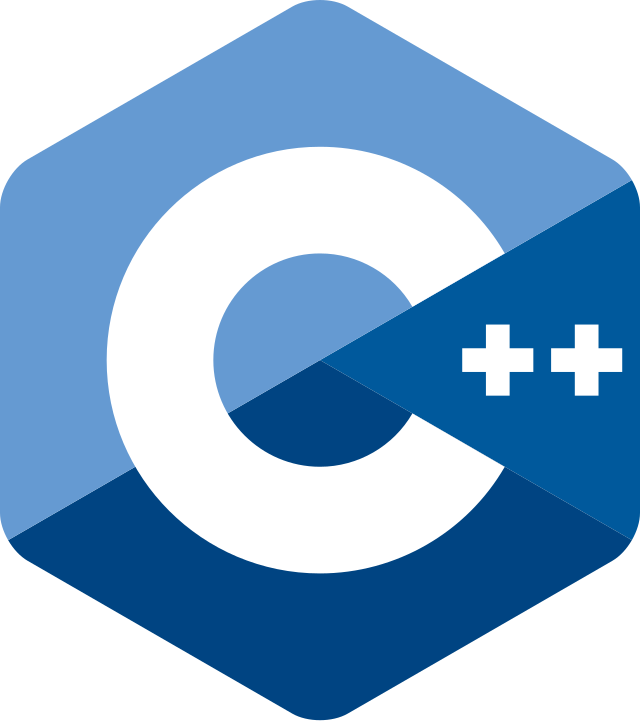 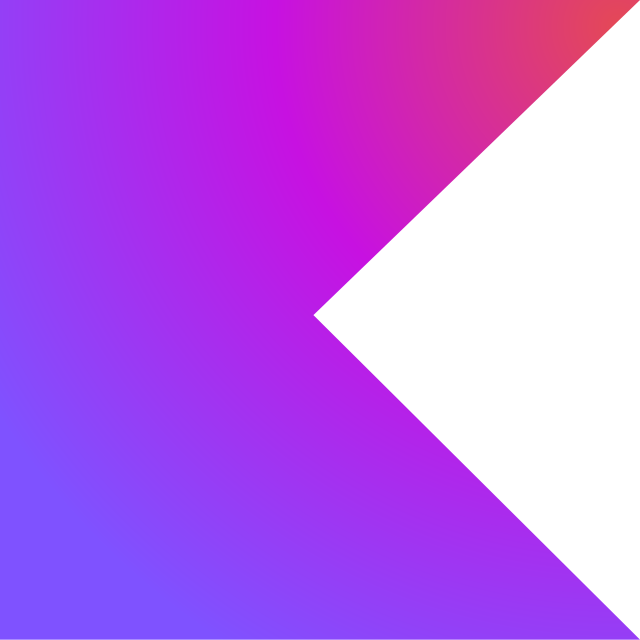 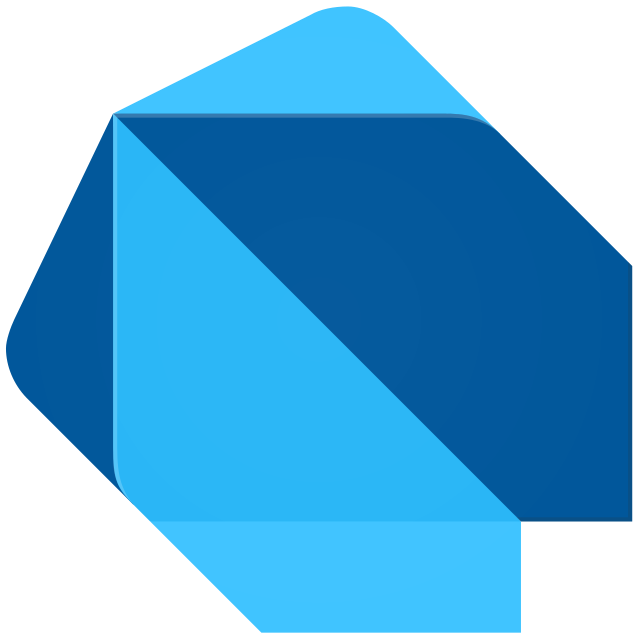 Challenges with ABIs: ABI Quirks
#[repr(C)]
pub struct ReturnStruct {
    i : i32,
    j : i32,
    k : i32
}

#[no_mangle]
pub extern "C" fn get_struct() -> ReturnStruct {
    ReturnStruct { i: 42, j: 1, k: 102 }
}
struct ReturnStruct {
    int32_t i;
    int32_t j;
    int32_t k;
};

struct ReturnStruct get_struct();
Challenges with ABIs: ABI Quirks
class ReturnStruct {
    constructor(i, j, k) {
        this.i = i; this.j = j; this.k = k;
    }
}

function getStruct(wasmModule) {
    const structBuffer = new DataView(wasmModule.memory.buffer, 0, 12);

    wasmModule.get_struct(structBuffer);

    let i = structBuffer.getInt32(0, true);
    let j = structBuffer.getInt32(4, true);
    let k = structBuffer.getInt32(8, true);
    return new ReturnStruct(i, j, k);
}
Bindgen Tools
Why not use a tool for wrapping? cxx, emscripten, wasm-bindgen, etc.

Each works for one language

Dependencies (and work) stacks with more languages
#[cxx::bridge]
mod ffi {
    ...
}
#[wasm_bindgen]
pub fn some_function(...) {
    ...
}
Diplomat!
Translate to many languages

Design goals:
ONE source of truth
Extensible by language
Bindings AND definitions
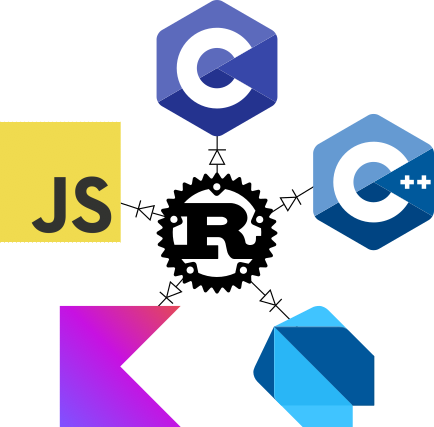 [Speaker Notes: Used in ICU4X

Diplomat’s ultimate goal: translate to as many languages as possible. What design principles lead to this goal?]
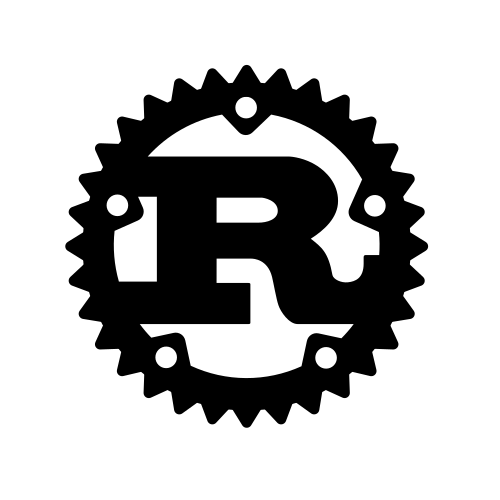 One Source of Truth: The Bridge
#[diplomat::bridge]
#[diplomat::bridge]
mod ffi {
    pub struct SomeNamespace;
    impl SomeNamespace {
        pub fn do_a_thing() {
            println!("doing thing");
        }
    }
}
[Speaker Notes: Simple explanation of the bridge]
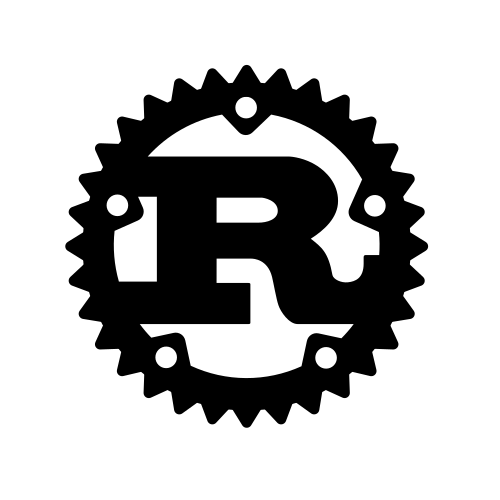 One Source of Truth: The Bridge
#[diplomat::bridge]
#[diplomat::bridge]
mod ffi {
    #[diplomat::opaque]
    #[diplomat::rust_link(icu::fixed_decimal::FixedDecimal, Struct)]
    pub struct FixedDecimal(pub icu::fixed_decimal::FixedDecimal);
    impl FixedDecimal {
        #[diplomat::attr(auto, constructor)]
        pub fn new(v: i32) -> Box<FixedDecimal> {
            Box::new(FixedDecimal(icu::fixed_decimal::FixedDecimal::from(v)))
        }
    }
}
[Speaker Notes: Walkthrough: what is the bridge doing here? Link it to what it allows Diplomat to do as a result.]
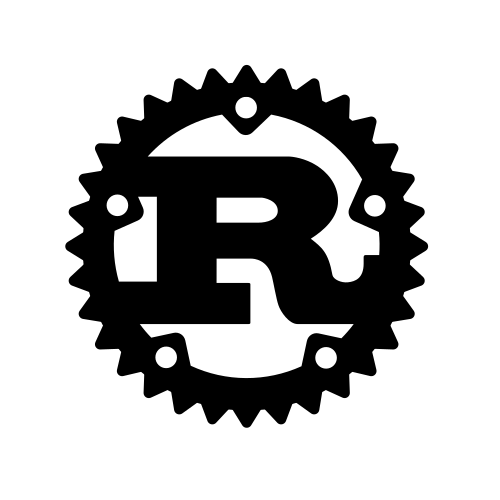 Extensible: Diplomat Backends
Bindings
#[diplomat::bridge]
@ffi.Native<ffi.Pointer<ffi.Opaque> Function(ffi.Int32)>(isLeaf: true, symbol: 'icu4x_FixedDecimal_new_mv1')
external ffi.Pointer<ffi.Opaque> _icu4x_FixedDecimal_new_mv1(int v);
(func $icu4x_FixedDecimal_new_mv1 (param i32) (result i32))
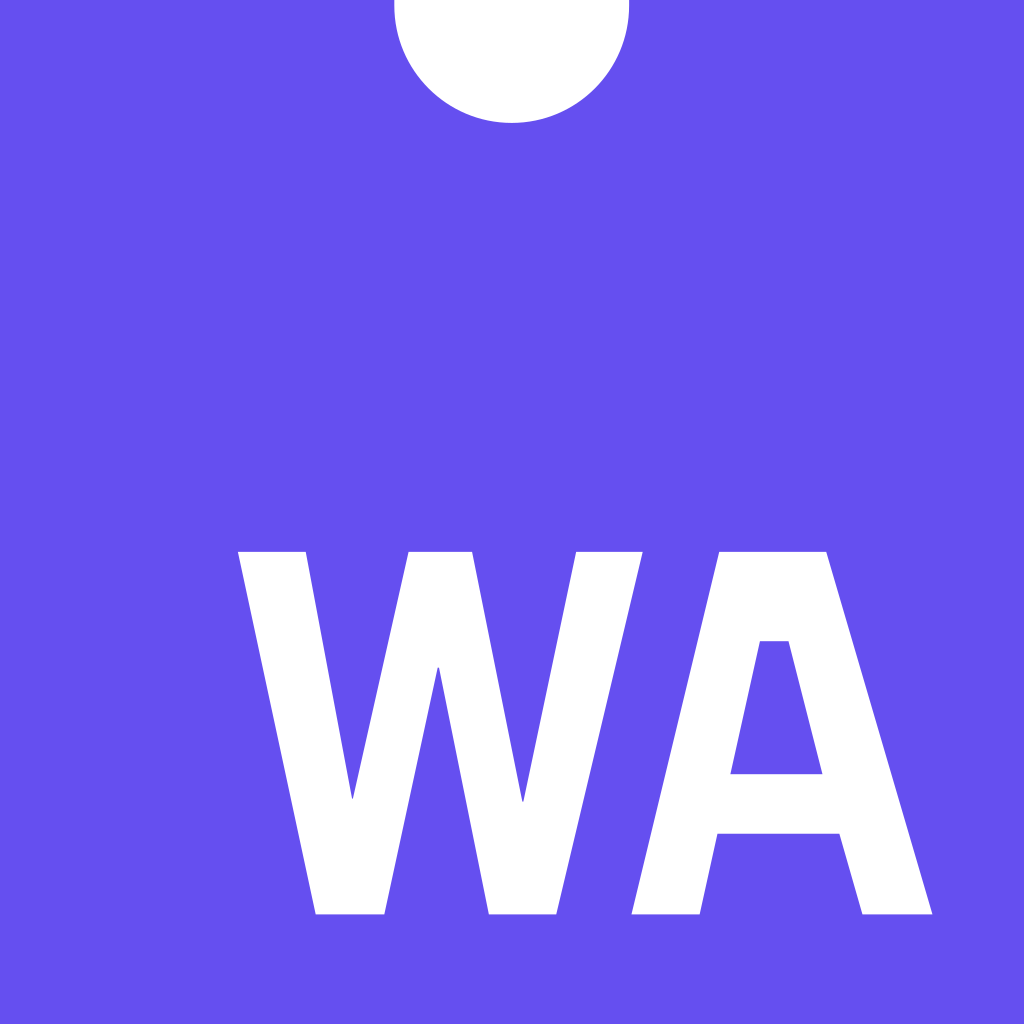 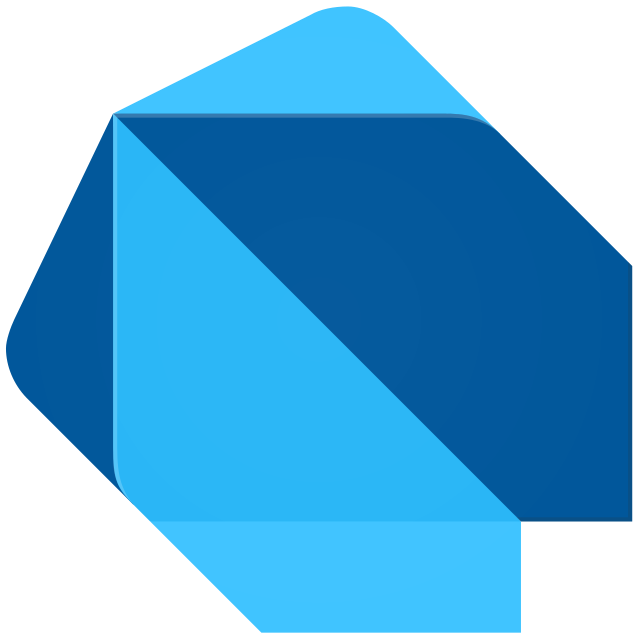 typedef struct FixedDecimal FixedDecimal;

FixedDecimal* icu4x_FixedDecimal_new_mv1(int32_t v);
internal interface FixedDecimalLib: Library {
    fun icu4x_FixedDecimal_new_mv1(v: Int): Pointer
}
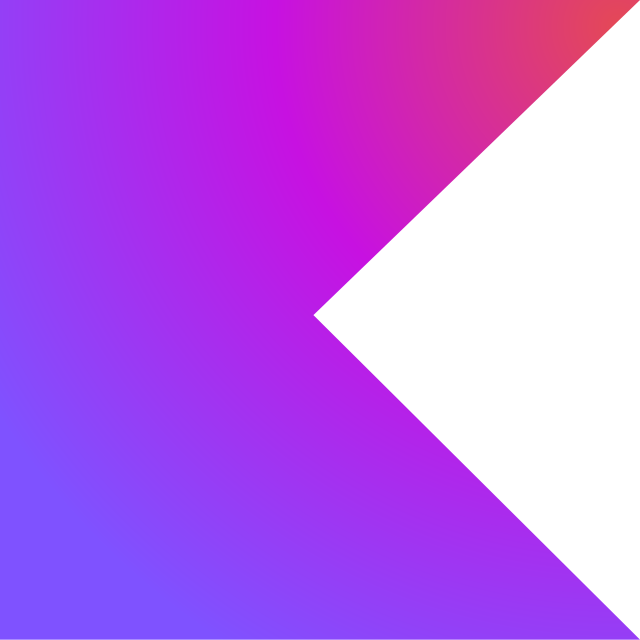 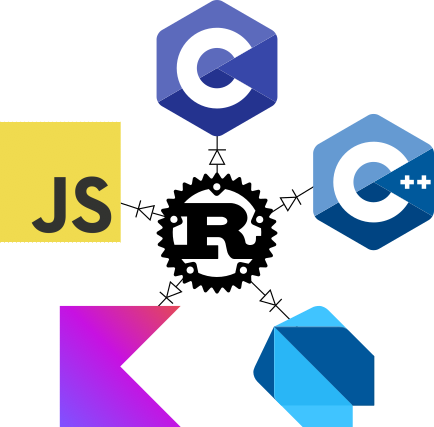 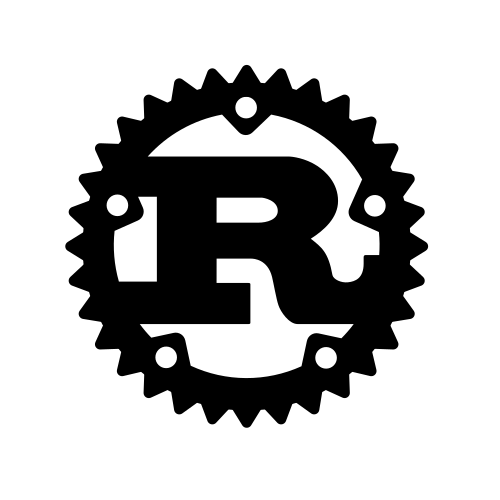 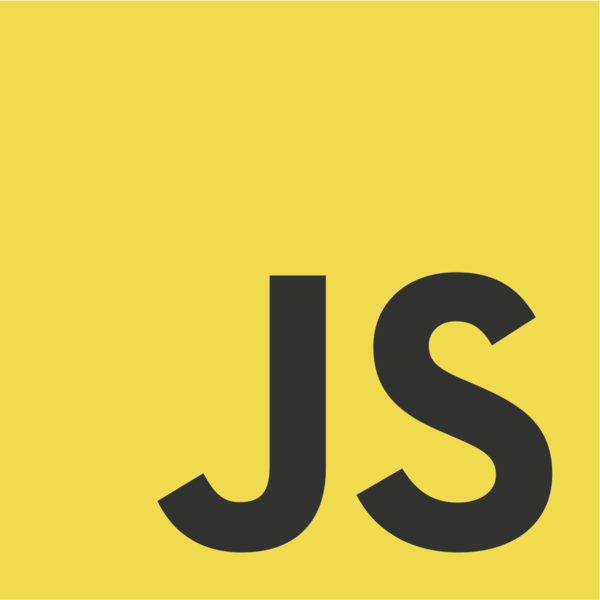 Bindings AND Definitions
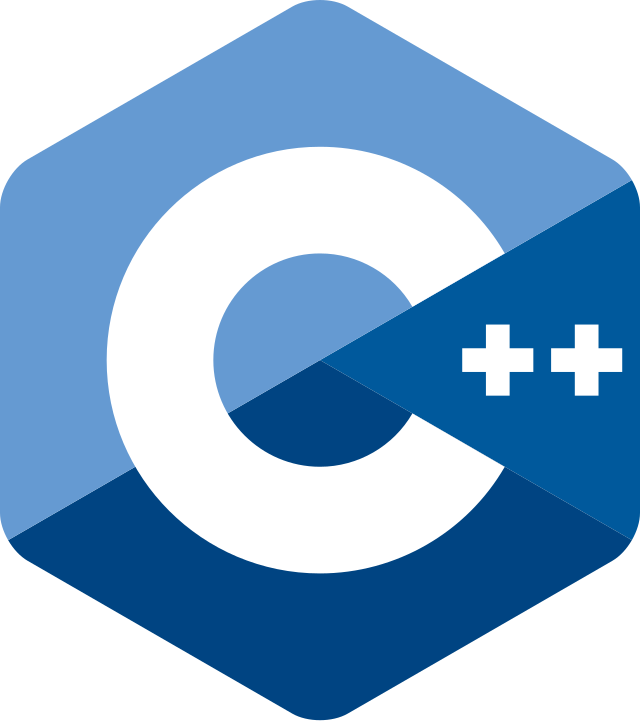 Bindings
#[diplomat::bridge]
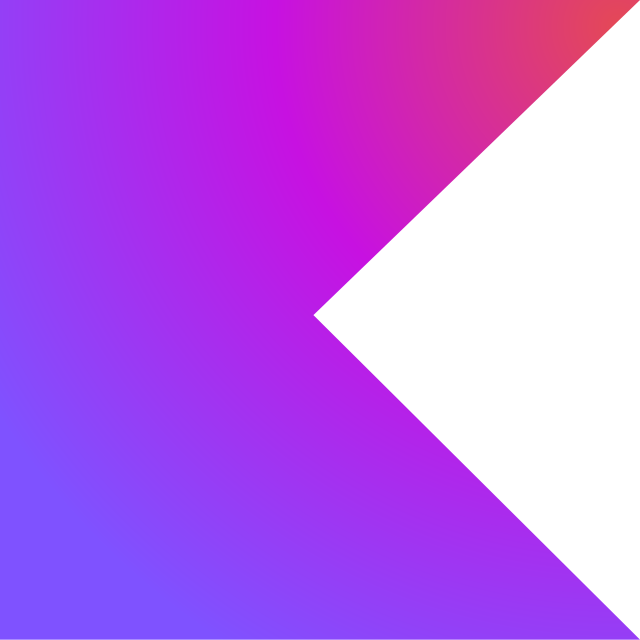 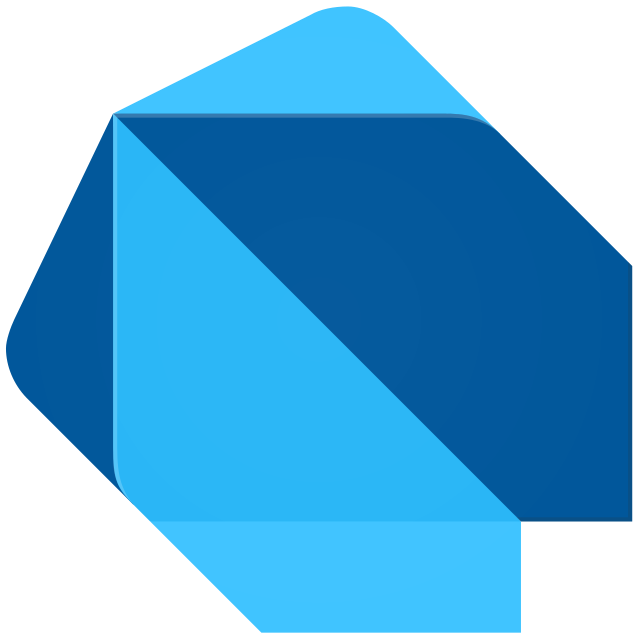 export class FixedDecimal {
    #ptr = null;
    constructor() {
        this.#ptr = wasm.icu4x_FixedDecimal_new_mv1(v);
    }
}
final class FixedDecimal implements ffi.Finalizable {
  final ffi.Pointer<ffi.Opaque> _ffi;
  FixedDecimal._fromFfi(this._ffi);
  factory FixedDecimal(int v) {
    final result = _icu4x_FixedDecimal_new_mv1(v);
    return FixedDecimal._fromFfi(result);
  }
}
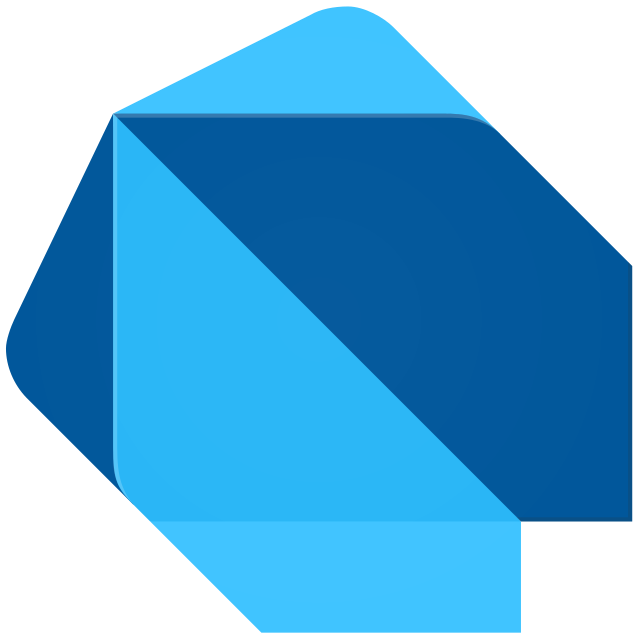 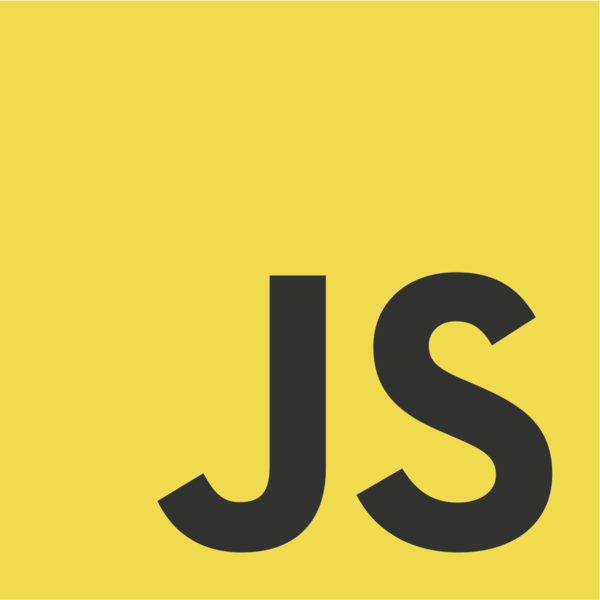 class FixedDecimal {
  public:
  inline static std::unique_ptr<FixedDecimal> new_(int32_t v) {
      auto result = icu4x_FixedDecimal_new_mv1(v);
      return std::unique_ptr<FixedDecimal>(result);
  }
}
class FixedDecimal internal constructor(internal val handle: Pointer) {
  companion object {
    fun new_(v: Int): FixedDecimal {
      return FixedDecimal(lib.icu4x_FixedDecimal_new_mv1(v))
    }
  }
}
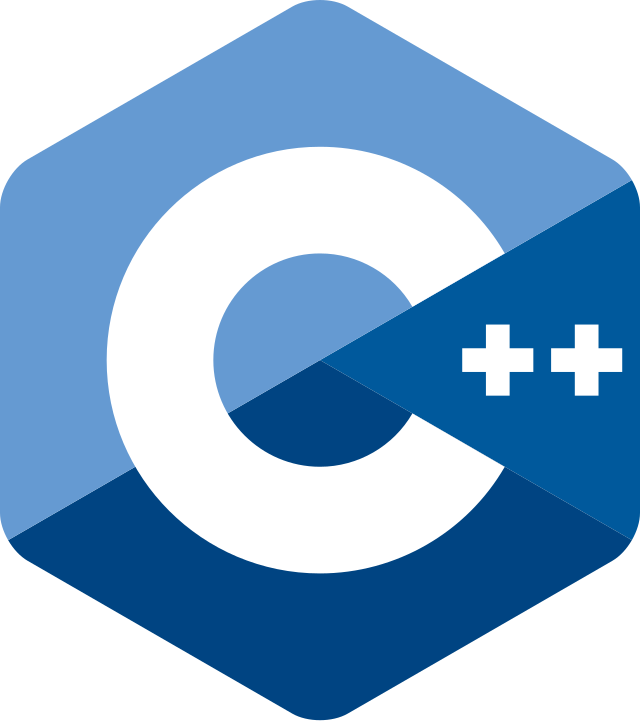 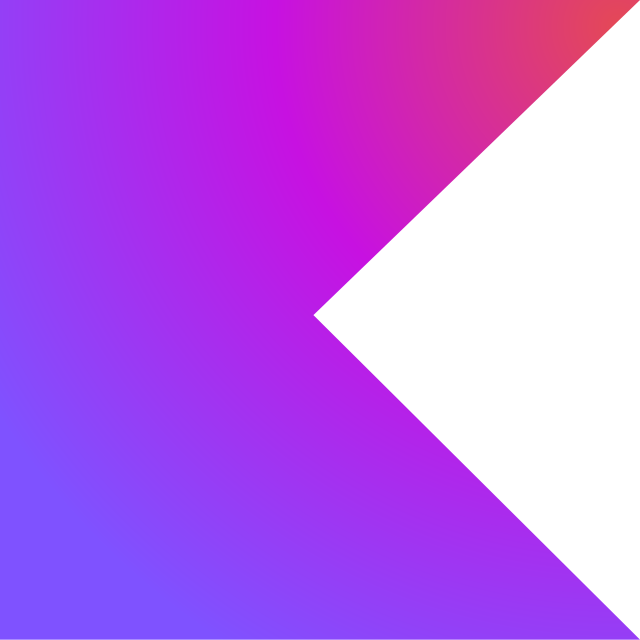 Results for ICU4X
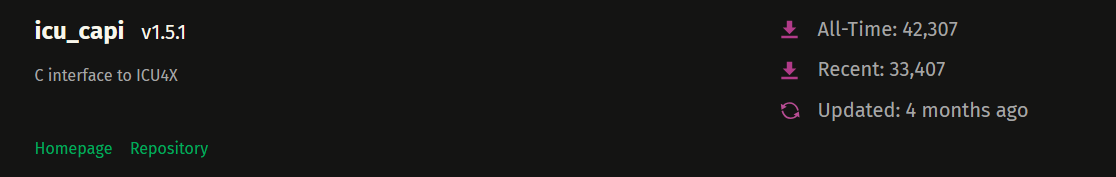 ICU4X requires only one definition crate: 

Immediate support for ALL of Diplomat’s supported languages

Minimal tweaking, some minor maintenance (as ICU4X changes and Diplomat is still in development)

Plus…
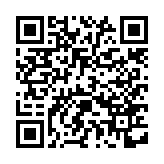 ICU4X on the Web!
Live Demo: https://unicode-org.github.io/icu4x/wasm-demo/
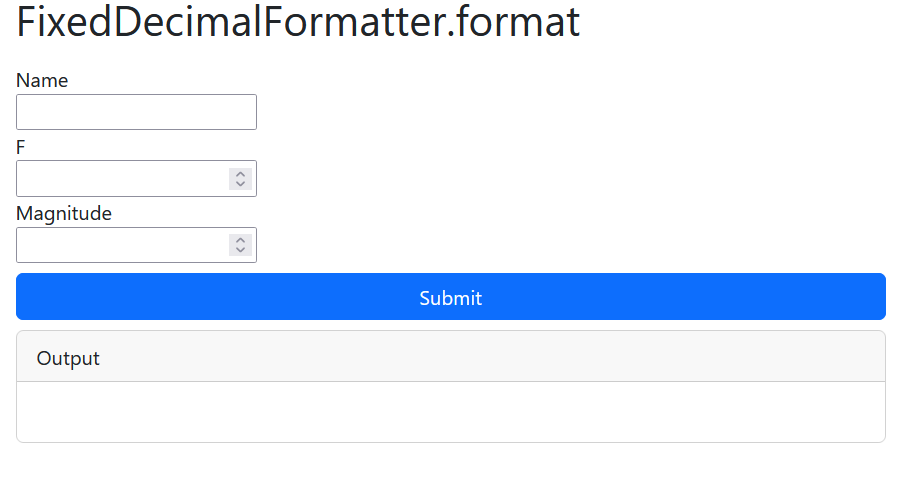 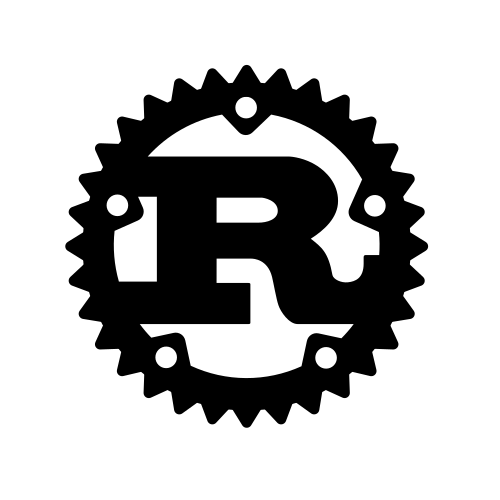 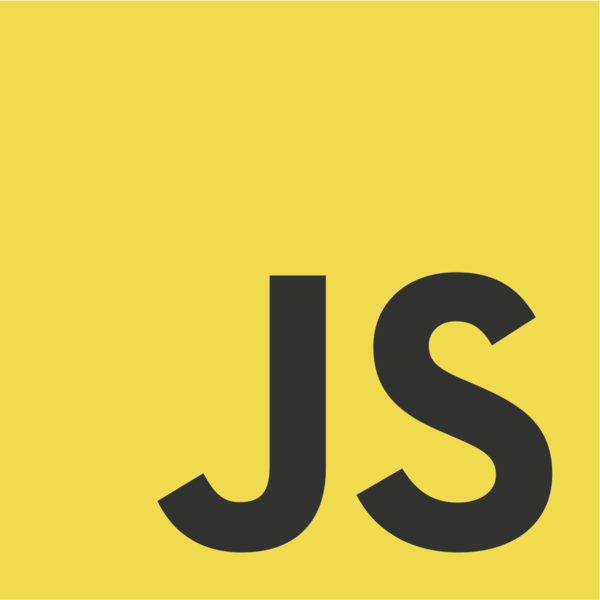 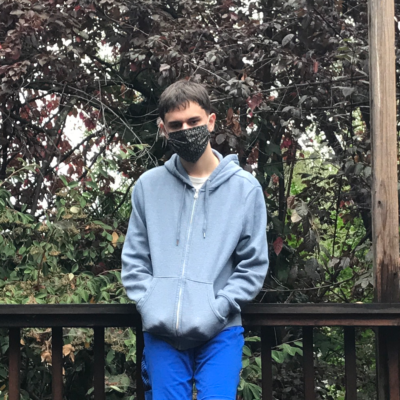 Google Summer of Code!
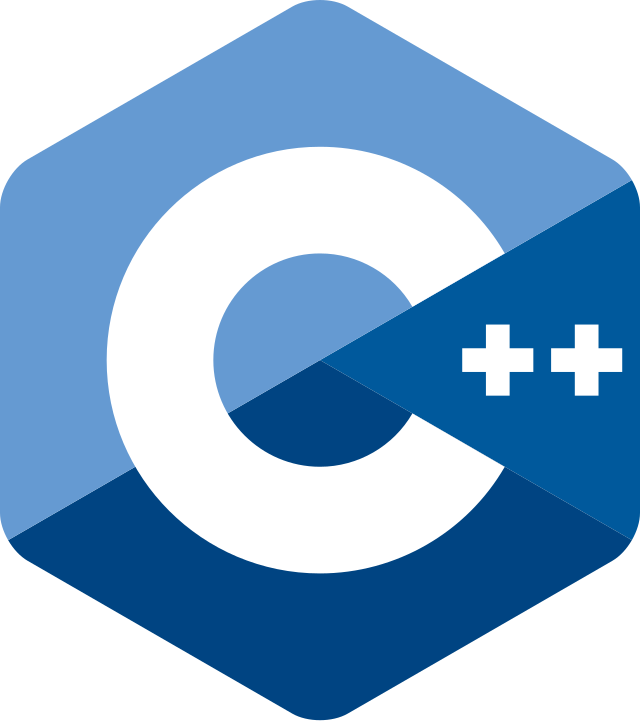 Bindings
#[diplomat::bridge]
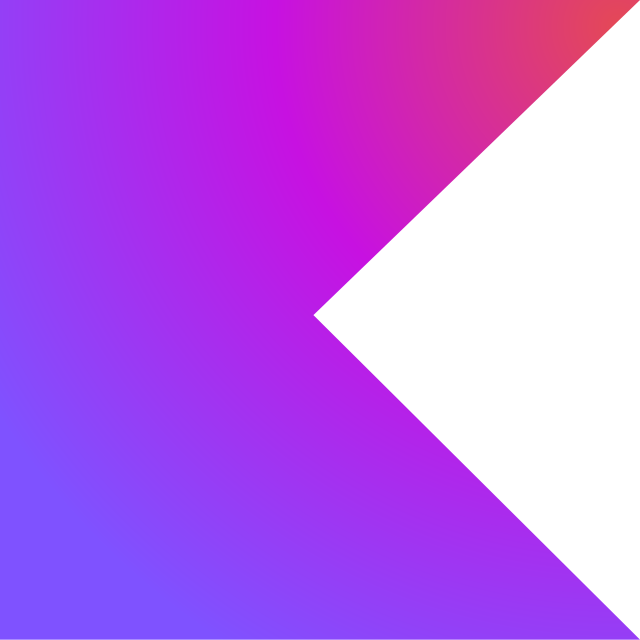 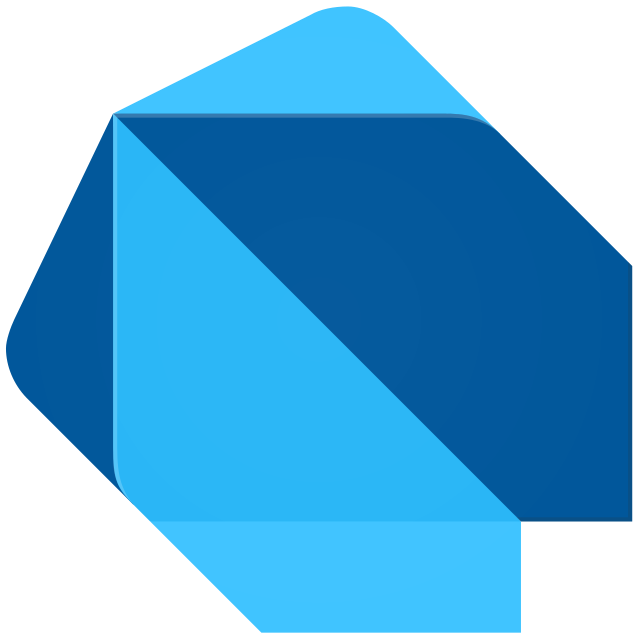 ???
Diplomat and the Web (demo_gen)
pub fn format_time(&self, value: &Time, write: &mut diplomat_runtime::DiplomatWrite);
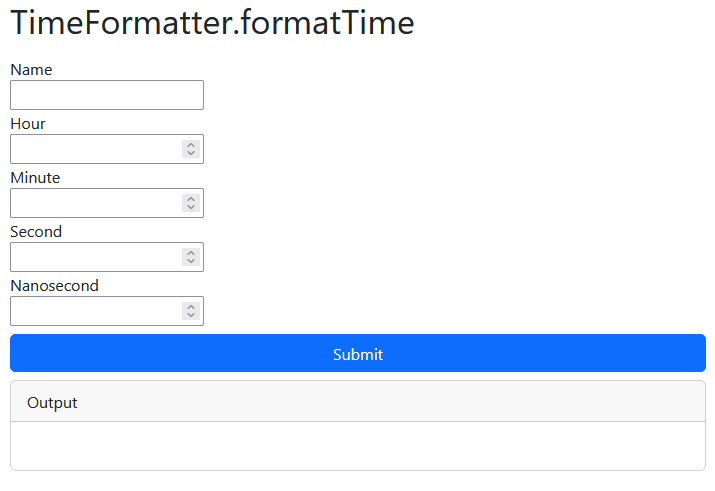 impl Time {
        pub fn create(
            hour: u8,
            minute: u8,
            second: u8,
            nanosecond: u32,
        ) -> Result<Box<Time>, CalendarError>
}
Object Schema
Provide metadata for generated JS functions
export const RenderInfo = {
  "FixedDecimalFormatter.formatWrite": {
    func: FixedDecimalFormatterDemo.formatWrite,
    funcName: "FixedDecimalFormatter.formatWrite",
    parameters: [         
      {
        name: "Locale Name",
        type: "string"
      },
      // ...               
    ]
  },
};
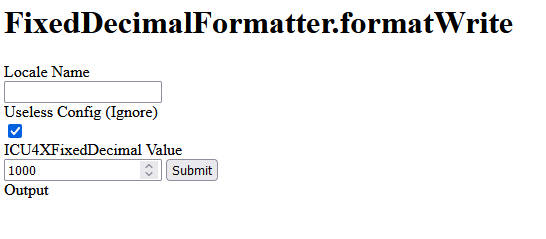 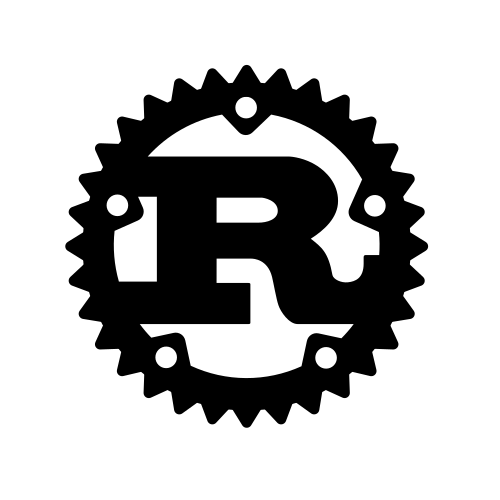 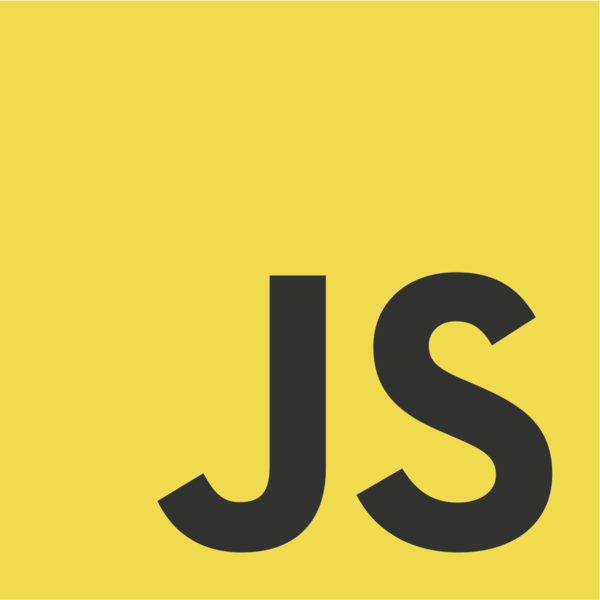 Automagic HTML!
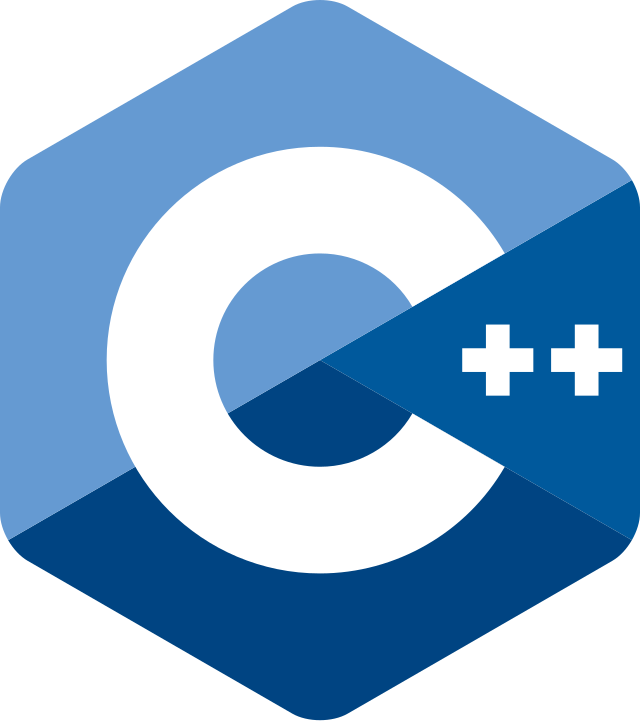 Bindings
#[diplomat::bridge]
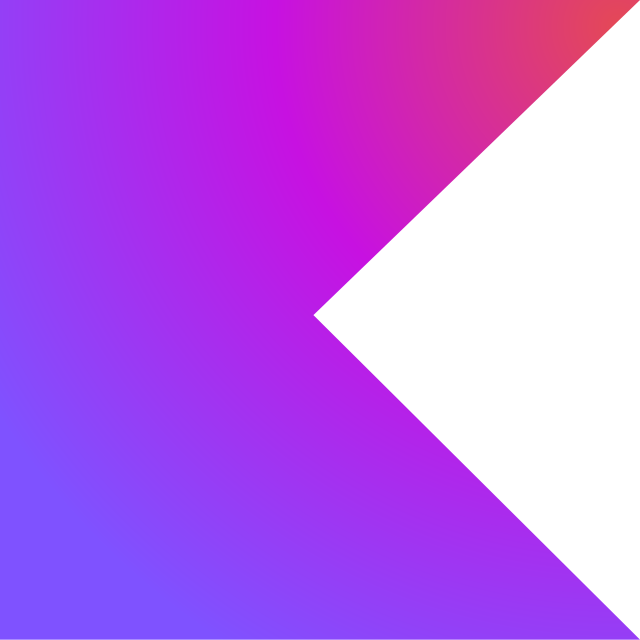 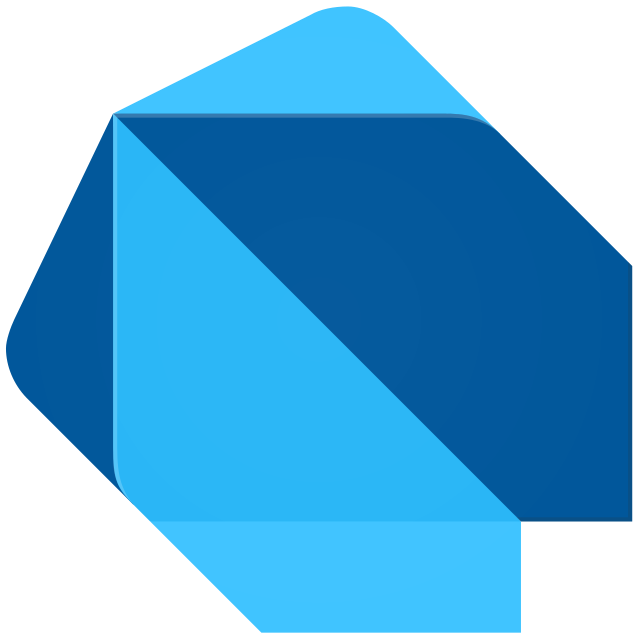 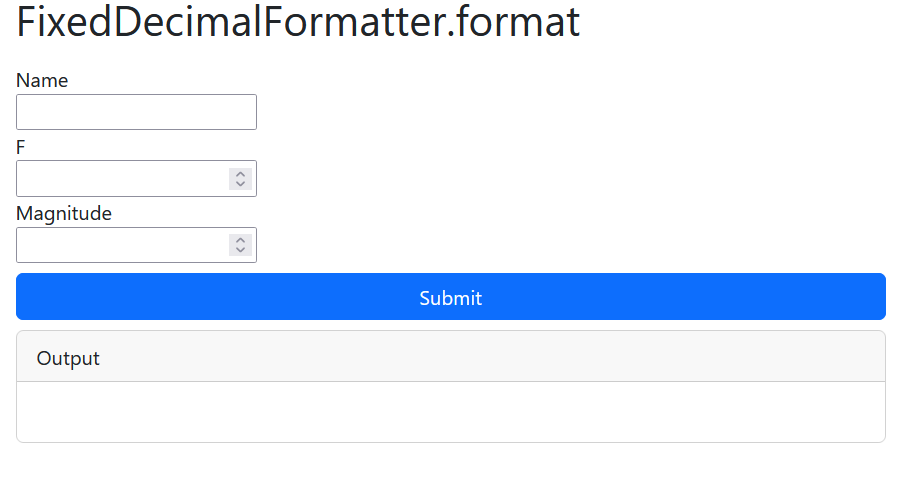 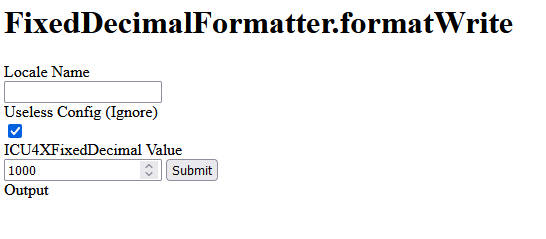 Open to contributions!
Looking for users!
This could be YOU
…and your Rust library
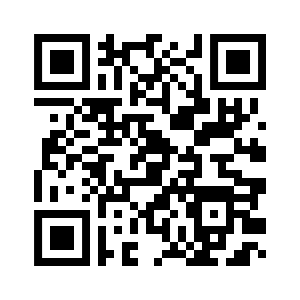 Always looking for contributors to expand on our backends!
The End
Thank you to:
Shane Carr
Manish Goregaokar
Robert Bastian
Elango Cheran
Organizers of UTW 2024
And YOU!
Questions?
Outline
What is Diplomat? (5 minutes)
History/Problem Statement
Sample problem: ICU4X, porting Rust library to many languages
Solution Statement: Diplomat
Diplomat’s design (7 minutes)
No action-at-a-distance
“What you see is what you mean”
Ready to use
Uses Rust for definition
No IDLs 
Seamless Integration of API and code
Easily extensible
Should pepper with some visual examples (how a bridge gets converted to C, JS, etc.)
Generating Web Demos Automatically (10 minutes)
Live Demo
How the demo (roughly) works
Diplomat’s design allows us to do this naturally
Diagrams!
Current challenges
Call to action (3 minutes)
What we’re working on for the future
Notes
[Speaker Notes: Like the abstract, but with more of a focus on demo_gen and what you did over summer

Audience:

Mostly technical
Look at lineup online?
Interest in Rust is not as high
People do not really understand Rust specifically
(or Web Assembly)
Know languages, computers, etc.

Look at big picture down, focus on the abstract of how things work, not really their specifics.

40 minutes total, 25-30 minutes for presenting, 10-15 minutes for questions]